Stormwater PROGRAM FUNDING
Community Engagement Sessions
Spring 2025
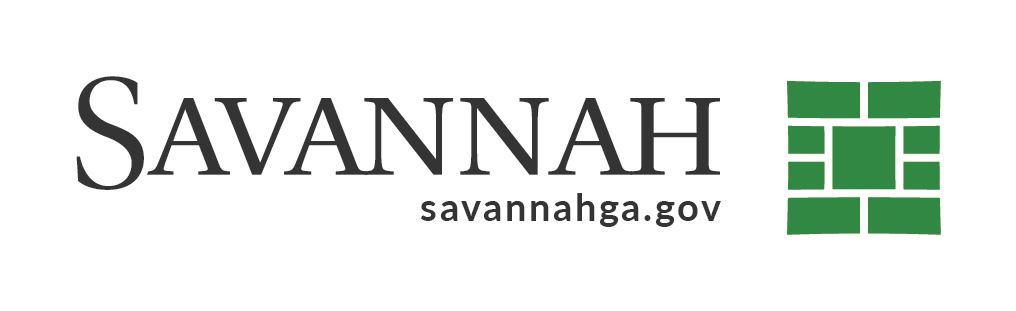 November 7th WorkshopRecap –Stormwater Program Update
Community Engagement Plan
Proposed Agenda
Community Engagement Sessions
Spring 2025
Funding
Current and Potential Future Funding Strategies
Capital Projects & Operations
Current and future projects in the works to improve drainage
Flooding
What are the hotspots in your neighborhood?
Stormwater 101
Water quality – and what you can do to help control flooding
Community Engagement MeetingsBreakout Sessions (Including City 311)
Next Steps
On-Going Community Engagement
Community Meetings – Round One – April 2025
Website & Interactive Online Mapping
Public Input Surveys
Community Meetings – Round Two – Fall 2025

Technical Work and Analysis
Impervious Surface Analysis & Billing Rate Development
Develop Credit Manual & Policies
Customer Service Training

Recommendations to City Council 
Based on Community Feedback – Anticipate Winter 2025
THANK YOU
Ron Feldner, PE
Chief of Water Resources

Zack Hoffman, PE
Director of Stormwater